HOME
AWAY
1
2
3
4
5
6
7
8
9
1
2
3
4
5
6
7
8
9
1
2
3
4
5
6
7
8
9
1
2
3
4
5
6
7
8
9
1
2
3
4
5
6
7
8
9
1
2
3
4
5
6
7
8
9
+
+
+
+
+
+
1
2
3
4
5
ROUND
LION
TIGER
GIRAFFE
ELEPHANT
JAGUAR
HIPPOPATAMUS
MONKEY
BUFFALO
40
17
15
13
8
4
2
1
X
X
X
X
X
X
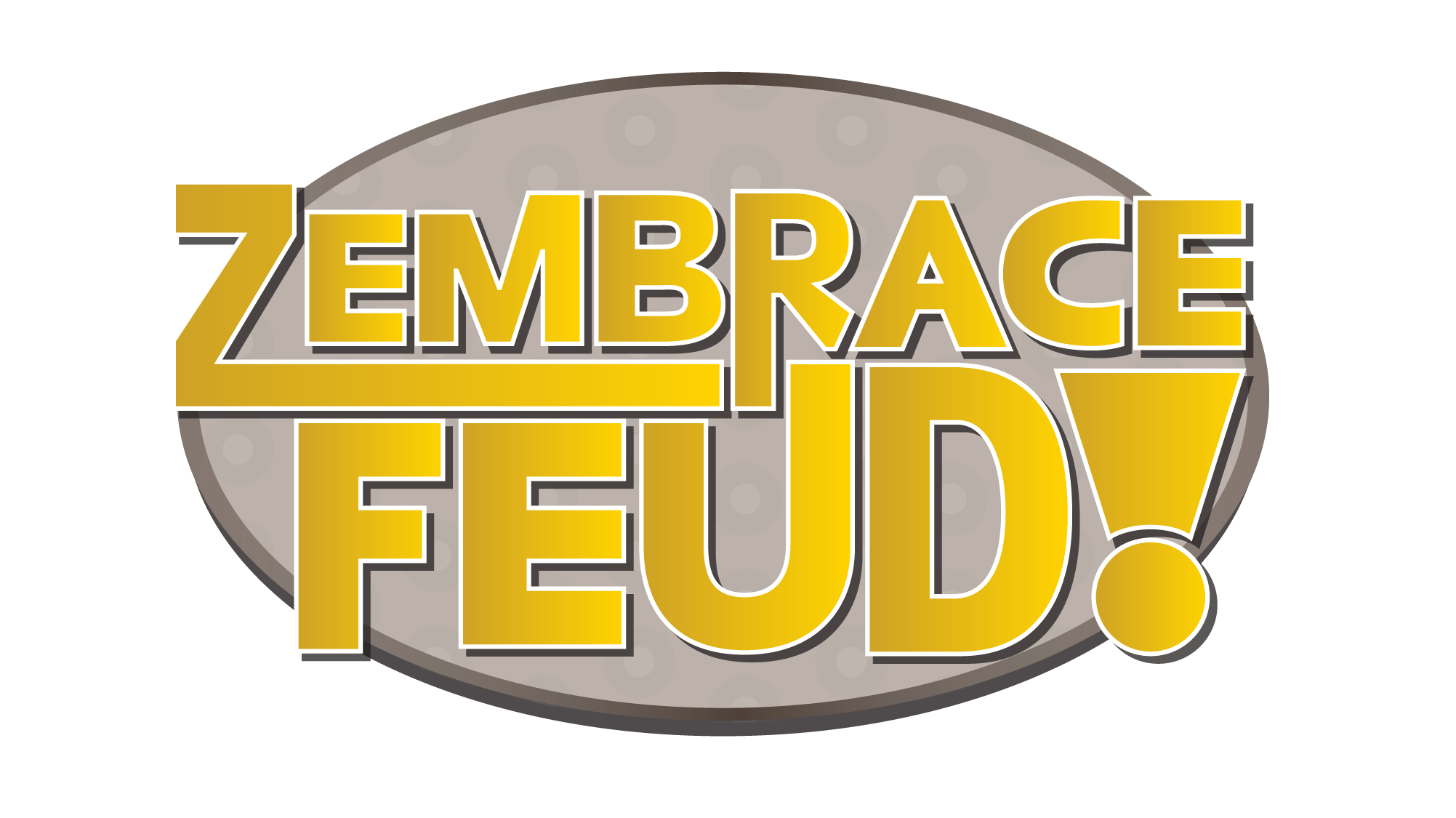 X
X
X
ROUND 1
X
X
X
Animals found in Africa…
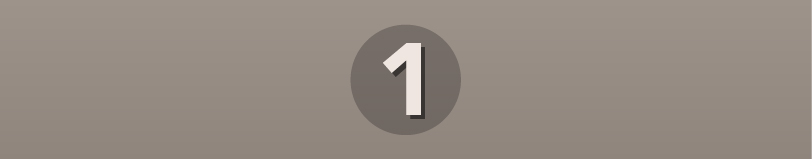 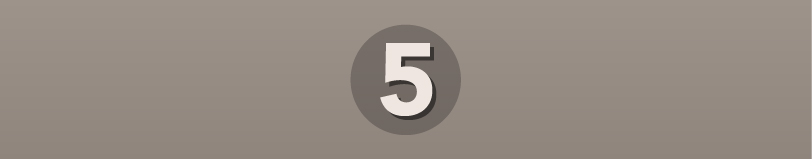 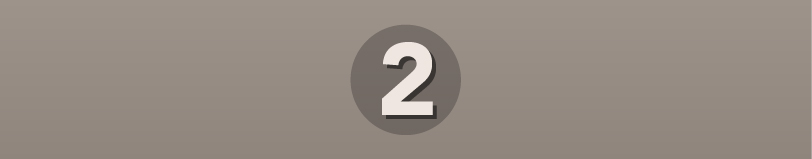 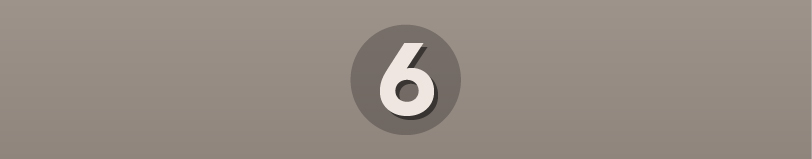 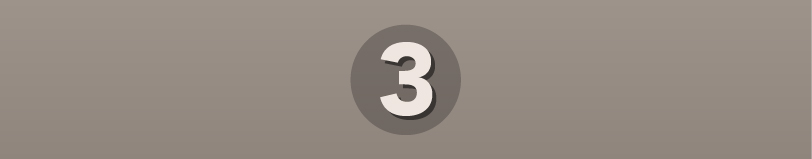 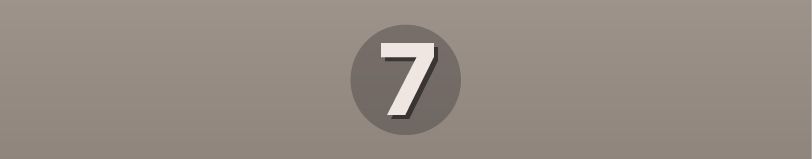 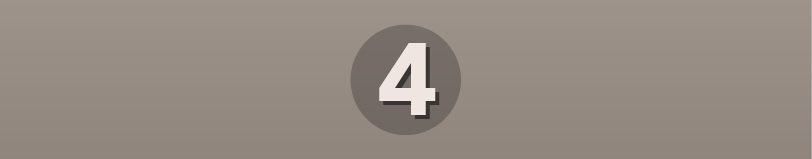 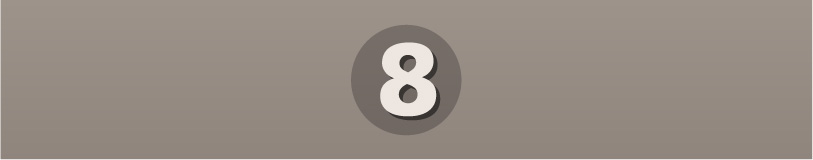 X
HOME	AWAY
	00	00
SHOW QUESTION
HIDE QUESTION
LION
TIGER
GIRAFFE
ELEPHANT
JAGUAR
HIPPOPATAMUS
MONKEY
40
17
15
13
8
4
2
X
X
X
X
X
X
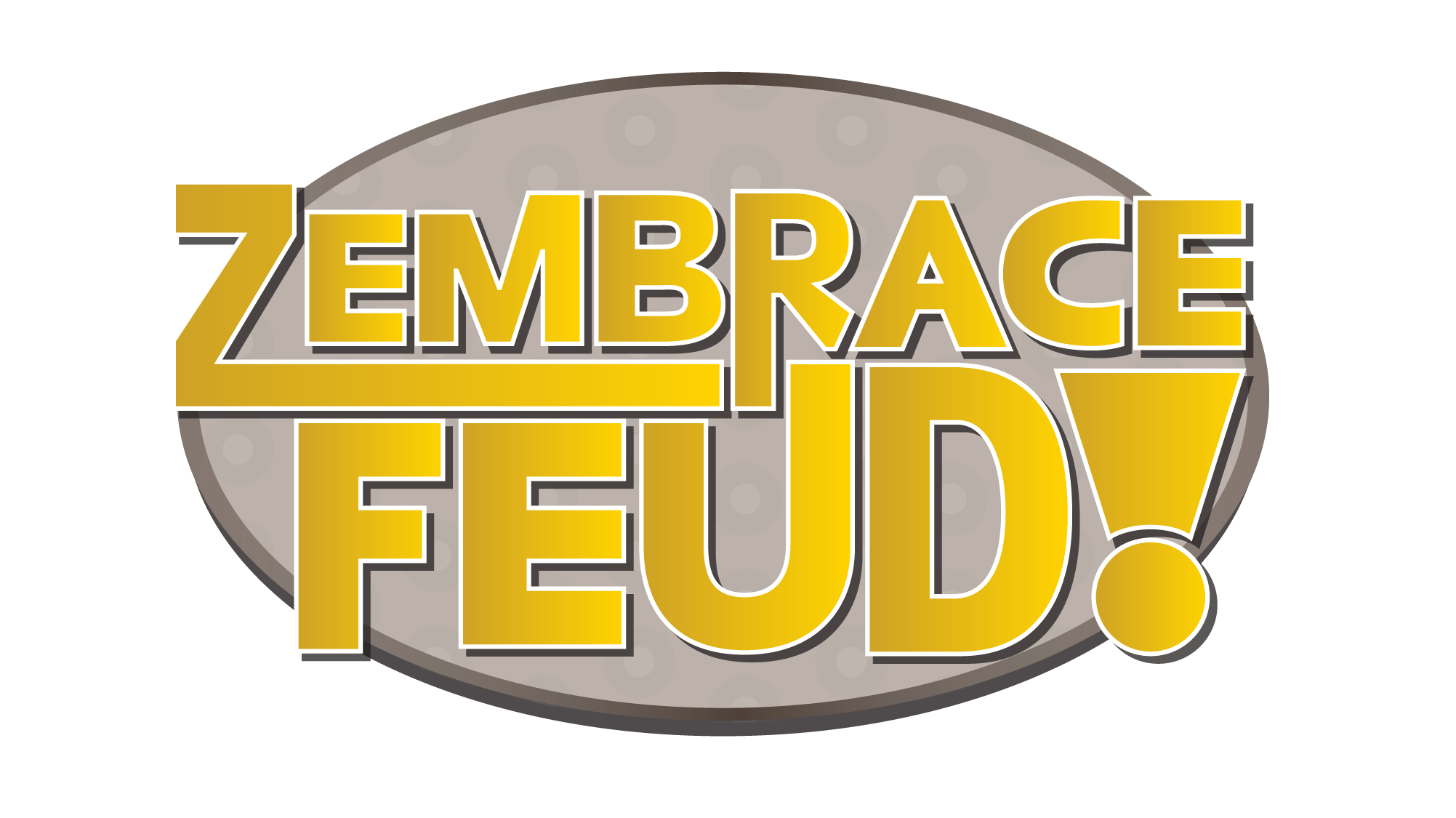 X
X
X
ROUND 2
X
X
X
Animals found in Africa…
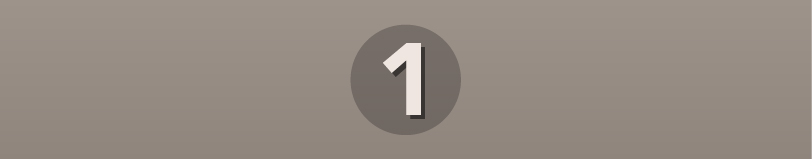 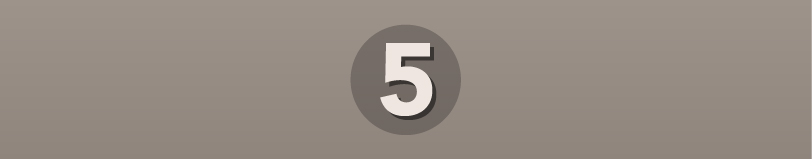 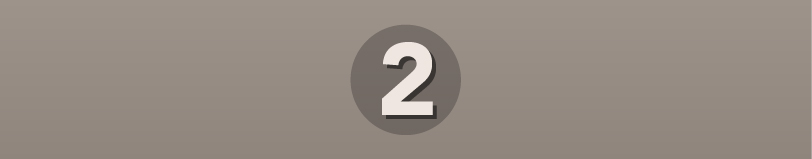 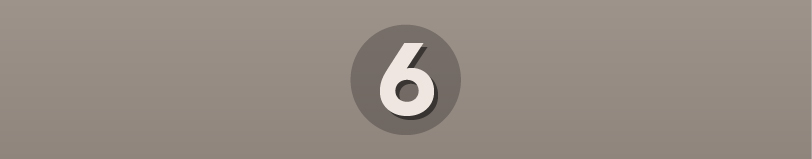 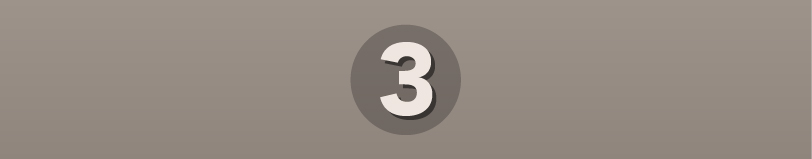 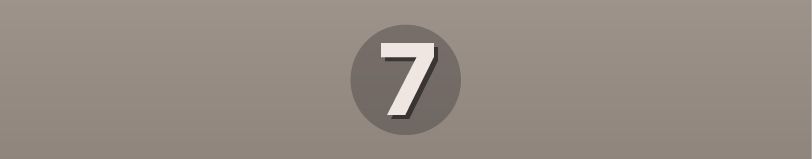 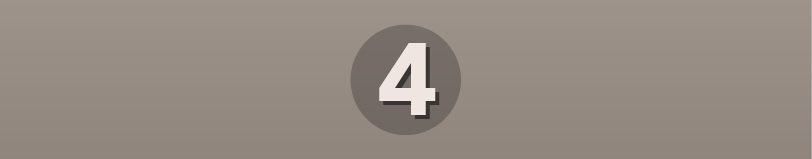 X
HOME	AWAY
	00	00
SHOW QUESTION
HIDE QUESTION
LION
TIGER
GIRAFFE
ELEPHANT
JAGUAR
HIPPOPATAMUS
40
17
15
13
8
4
X
X
X
X
X
X
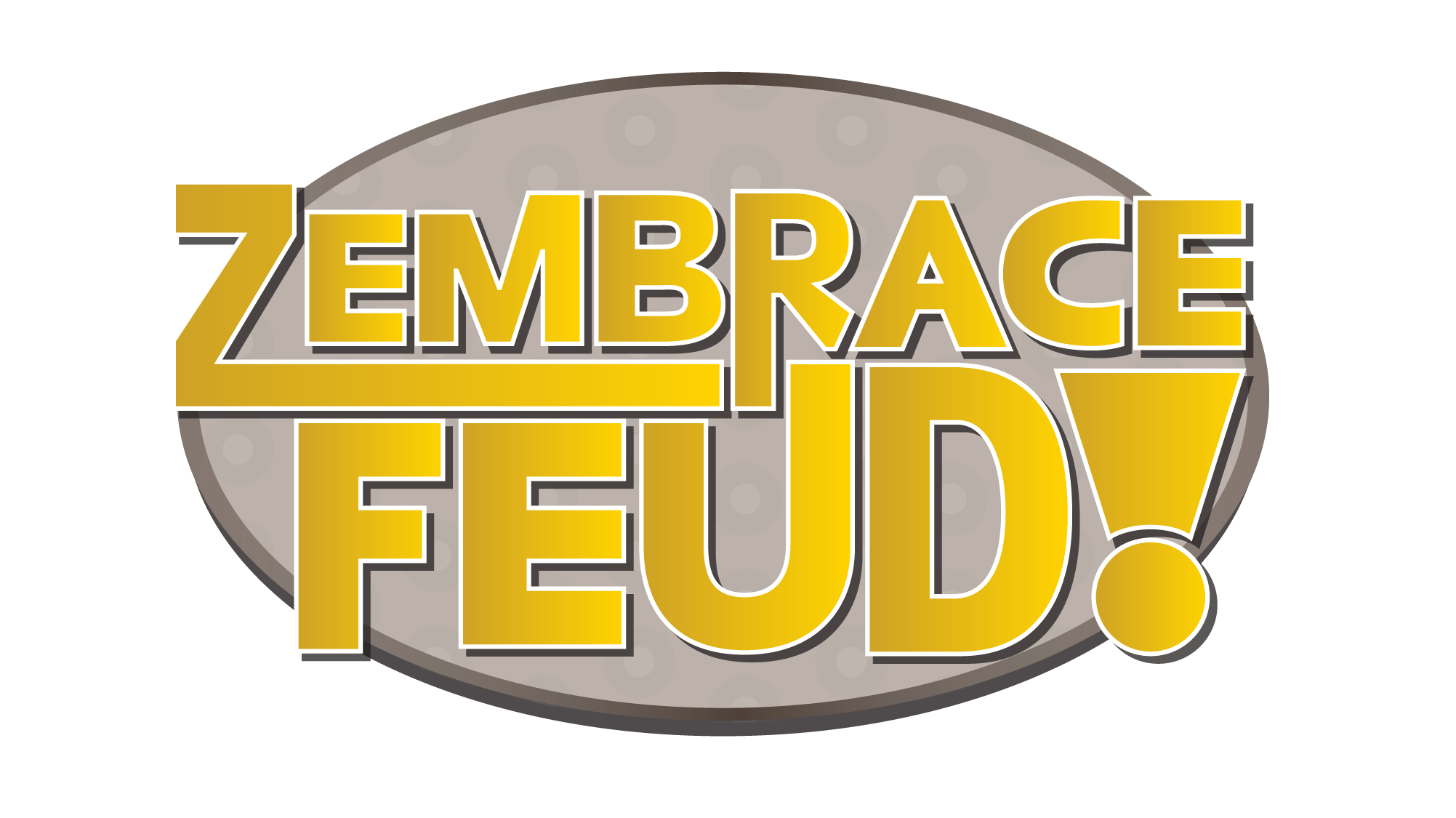 X
X
X
ROUND 3
X
X
X
Animals found in Africa…
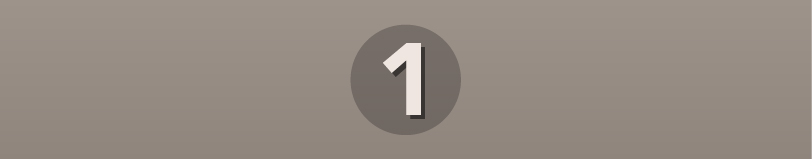 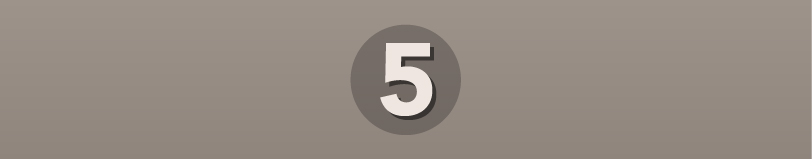 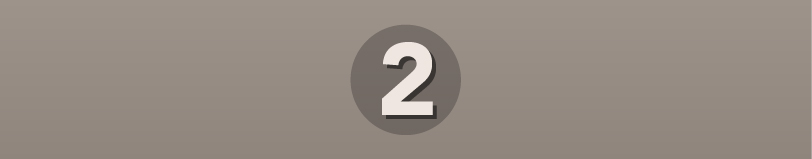 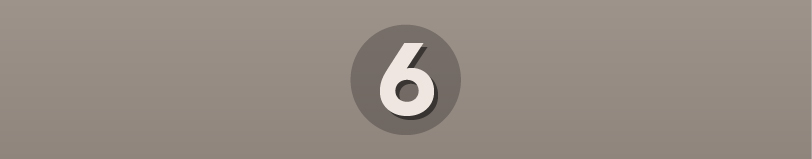 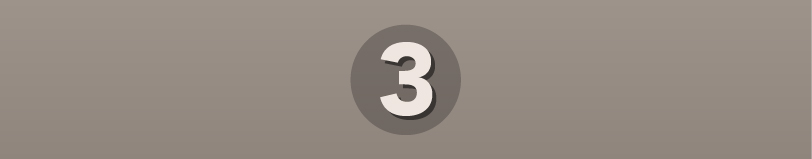 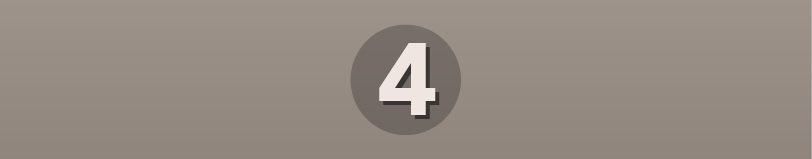 X
HOME	AWAY
	00	00
SHOW QUESTION
HIDE QUESTION
LION
TIGER
GIRAFFE
ELEPHANT
JAGUAR
40
17
15
13
8
X
X
X
X
X
X
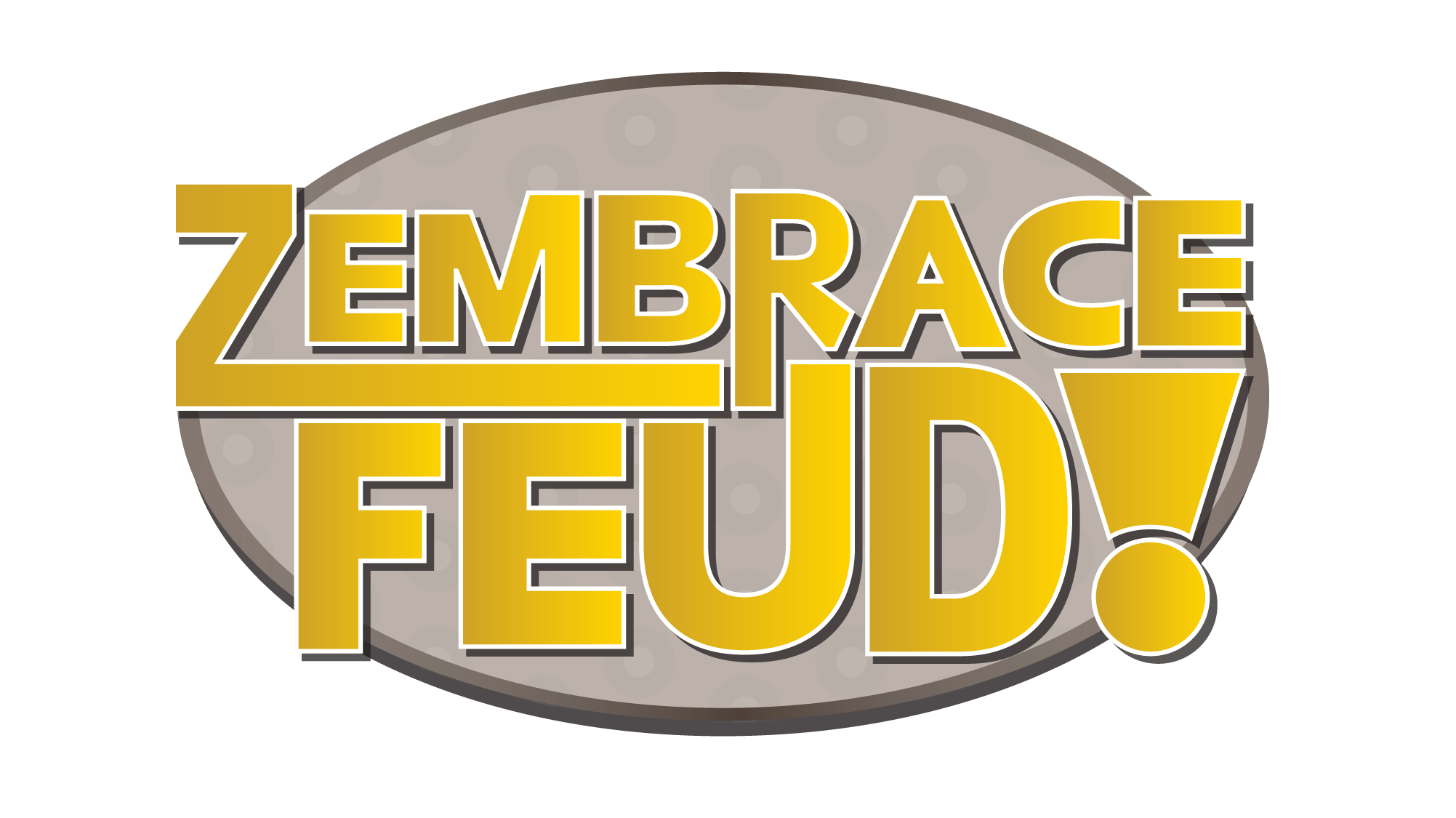 X
X
X
ROUND 4
X
X
X
Animals found in Africa…
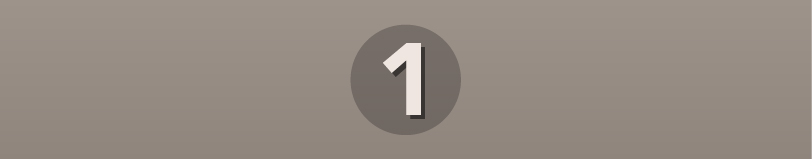 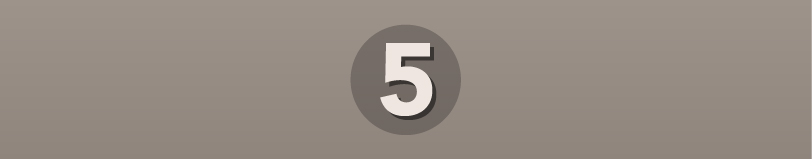 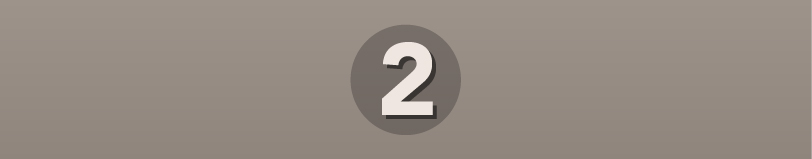 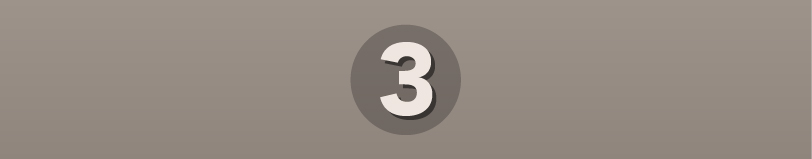 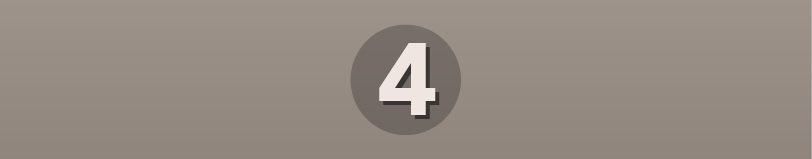 X
HOME	AWAY
	00	00
SHOW QUESTION
HIDE QUESTION
LION
TIGER
GIRAFFE
ELEPHANT
40
17
15
13
X
X
X
X
X
X
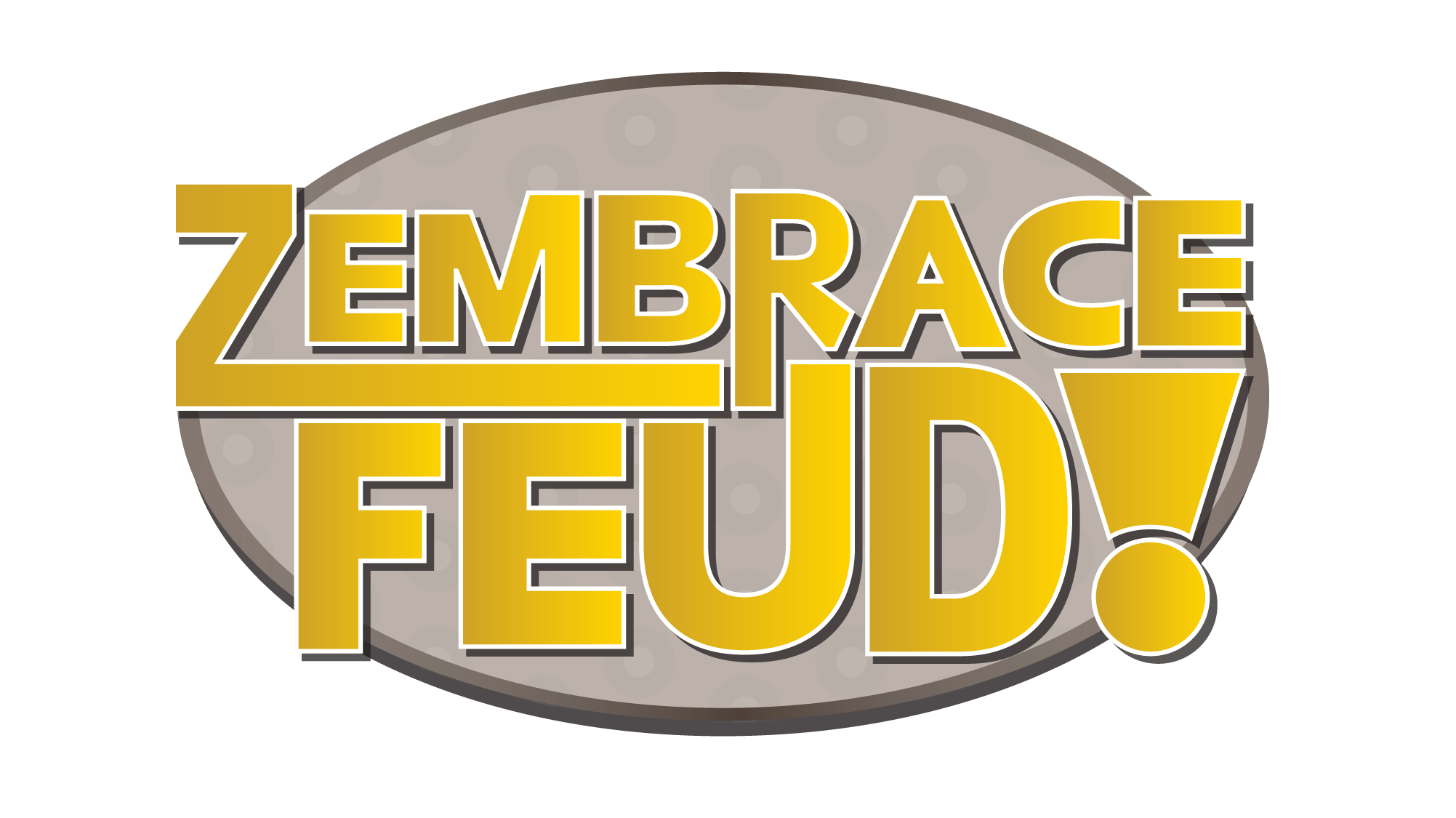 X
X
X
ROUND 5
X
X
X
Animals found in Africa…
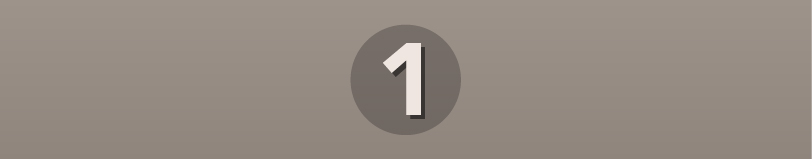 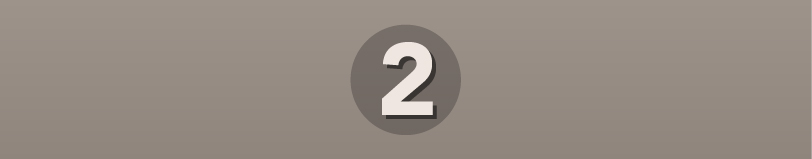 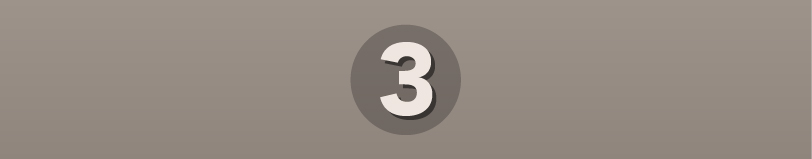 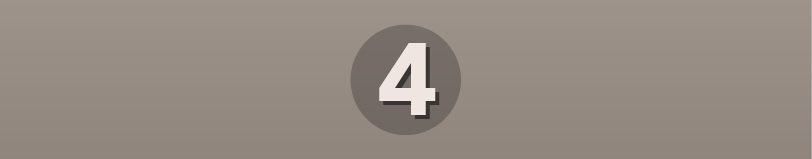 X
HOME	AWAY
	00	00
SHOW QUESTION
HIDE QUESTION